World Intellectual Property Day 2021
Libraries Mean Business
IP & SMES: Take your ideas to markets
April 21, 2021 - 16:00 CEST
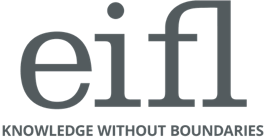 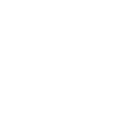 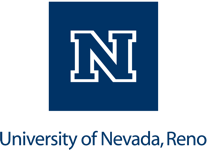 Patent and Trademark Resource Center
@ the University of Nevada, Reno
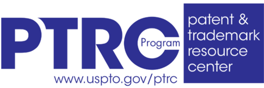 From patent searches to makerspaces: 

How an academic library benefits the local 
business community
Tara Radniecki
Head, DeLaMare Science & Engineering Library
Patent and Trademark Resource Center Librarian
tradniecki@unr.edu
Presentation Outline
Who We Are
Who We Help
How We Help
UNR PTRC | World IP Day 2021
University of Nevada, Reno
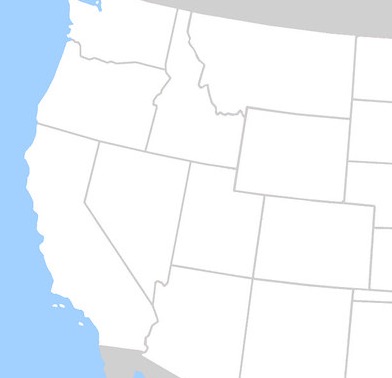 San Francisco: 218 miles
Las Vegas: 438 miles
Los Angeles: 472 miles
145 academic majors
~21,000 students
Reno Area: 425,000
Key Industries: Tech, Adv. Manufacturing, Distribution & Logistics
Reno, Nevada
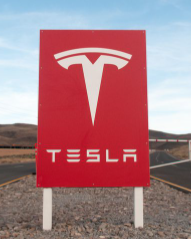 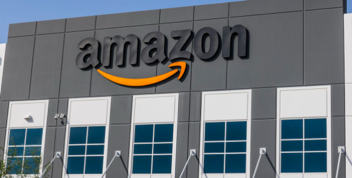 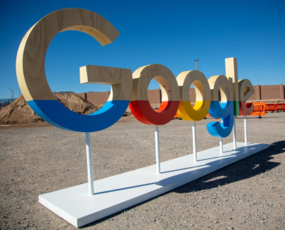 UNR PTRC | World IP Day 2021
Arts & Culture
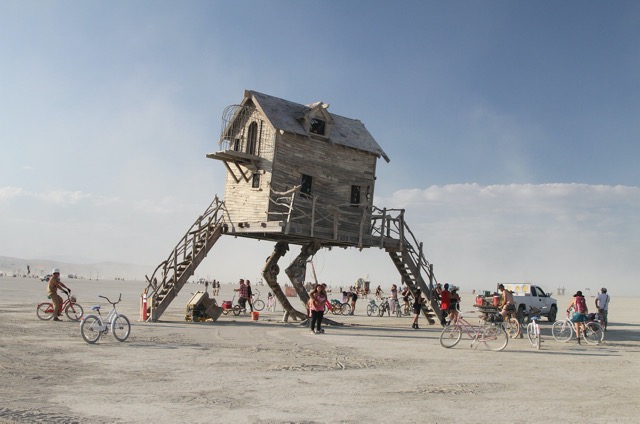 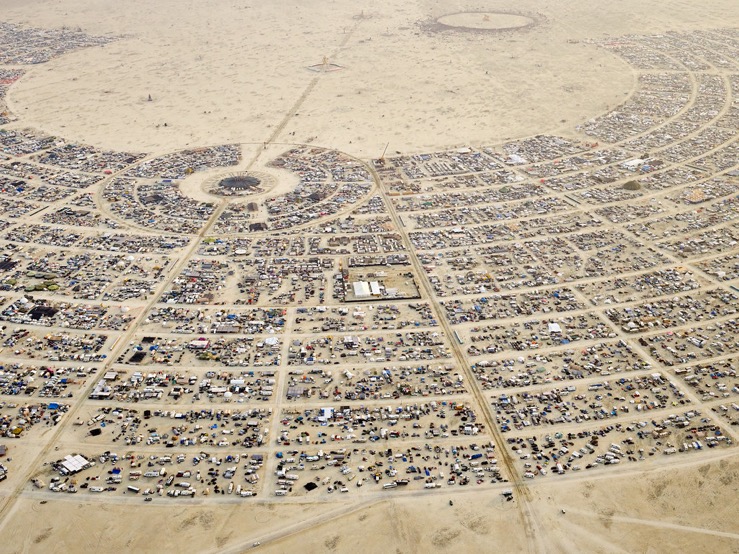 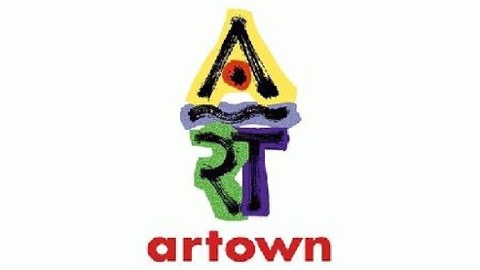 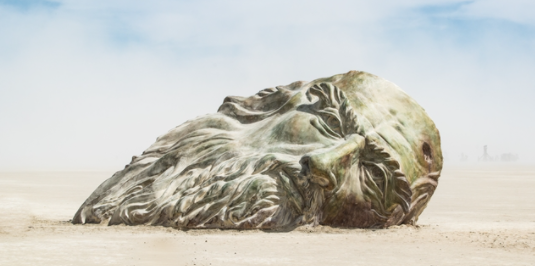 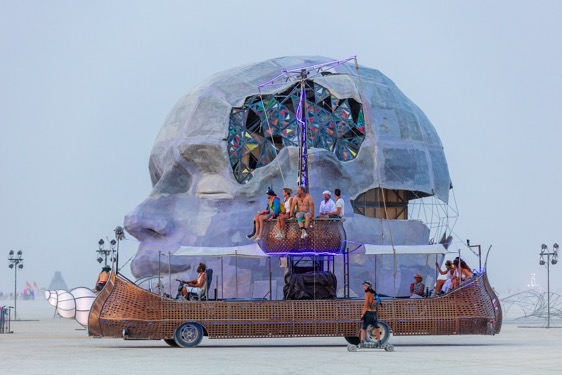 UNR PTRC | World IP Day 2021
Startup Support Infrastructure
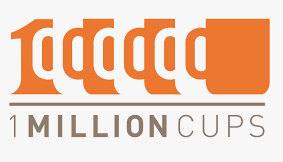 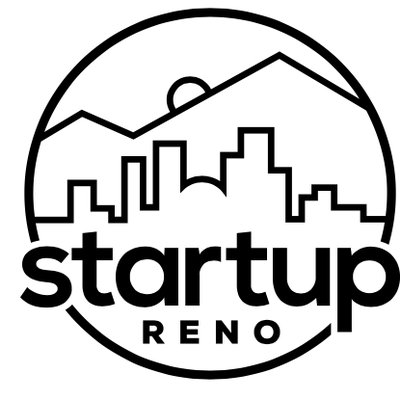 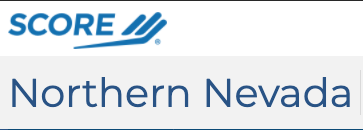 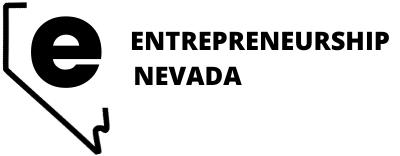 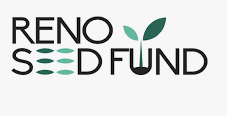 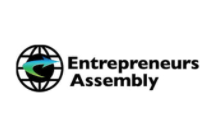 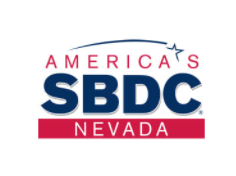 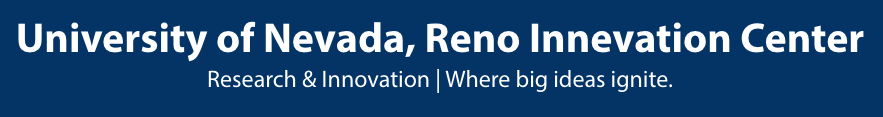 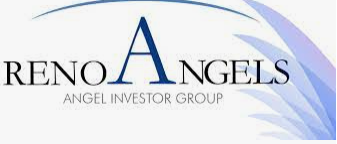 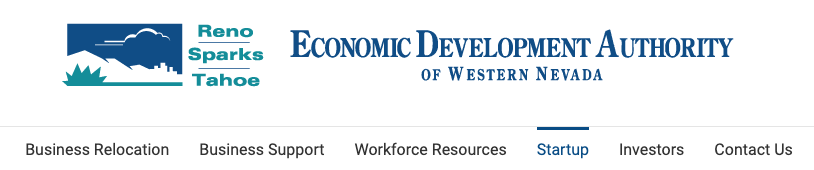 UNR PTRC | World IP Day 2021
DeLaMare Science & Engineering Library
Collections serving geosciences, engineering, and the physical sciences
Makerspace that is open to all community members
Close relationship to local inventor/maker/entrepreneurial communities
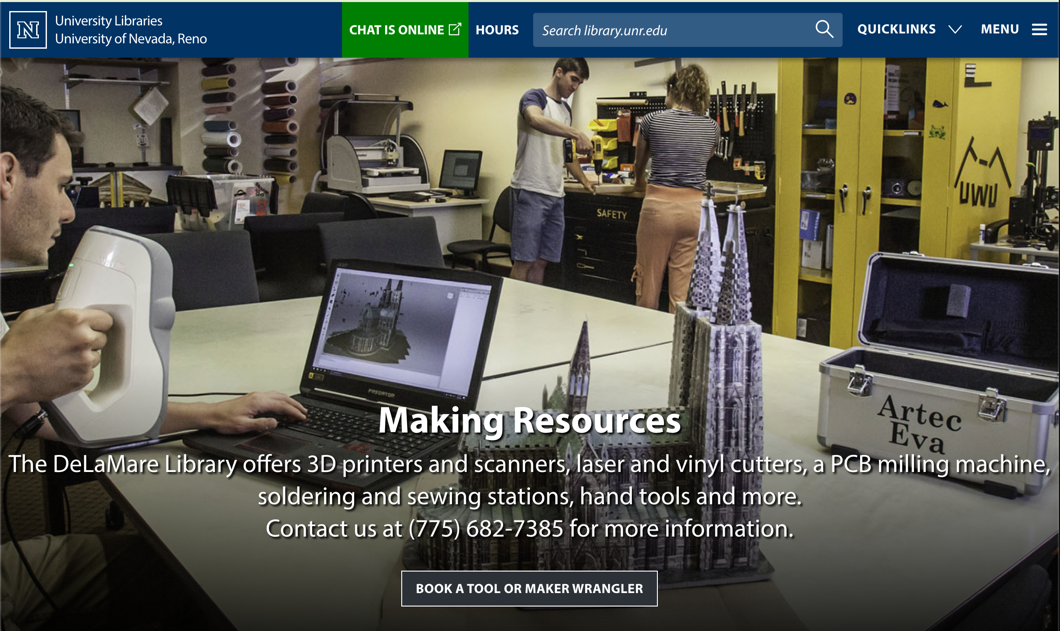 UNR PTRC | World IP Day 2021
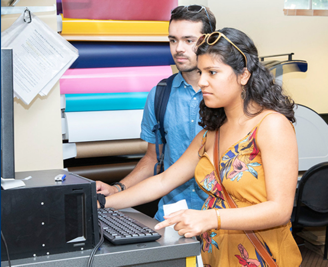 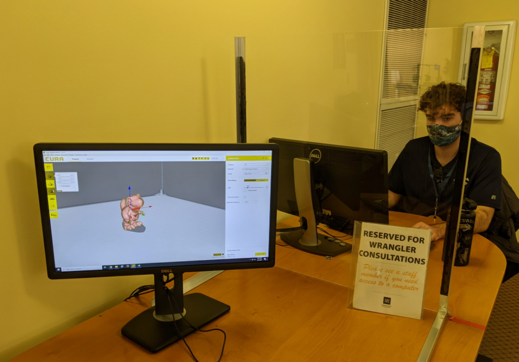 DeLaMare Makerspace
Free  to access (we do charge for some consumables)
Equipment includes: 3D scanners, 3D printers, vinyl & laser cutters,  pcb milling machine, hand tools, VR headsets, and much more.
Maker Wranglers: Expert student employees who will teach anyone how to use or create content for anything  in our makerspace.
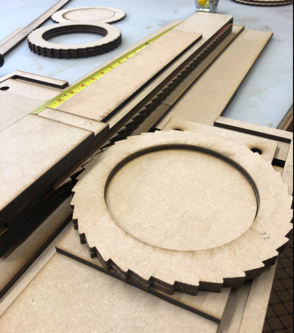 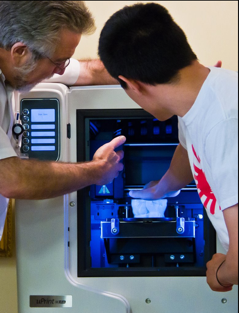 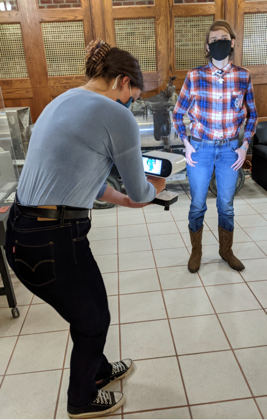 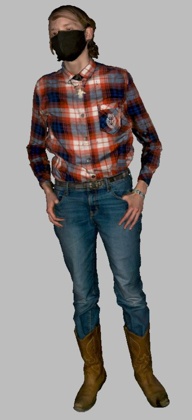 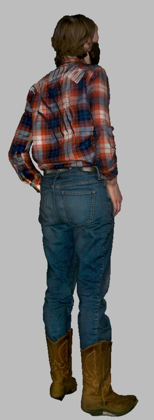 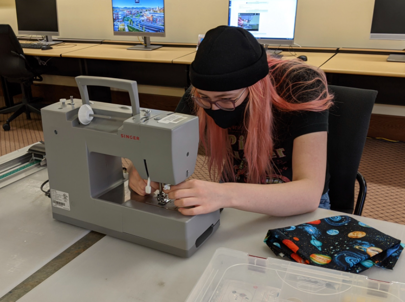 UNR PTRC | World IP Day 2021
Patent & Trademark Resource Centers (PTRC)
83 PTRCs in 47 states (including D.C. & Puerto Rico)
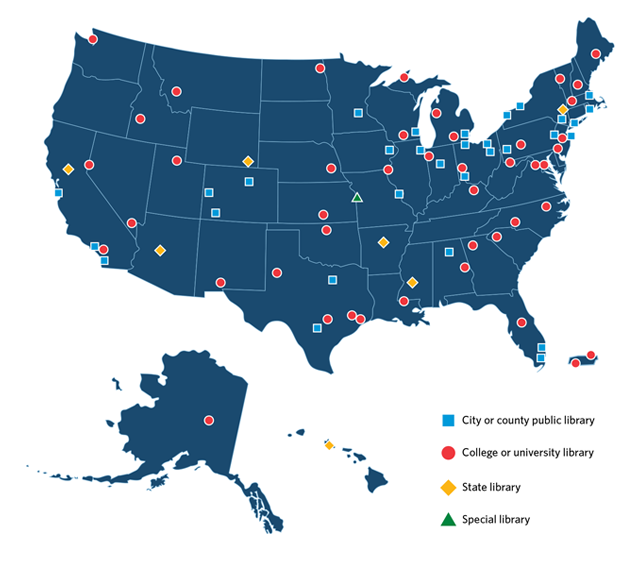 Began in 1871 with patent depository program. Program greatly expanded in 1977.
Reno was designated in 1983. 

Mission: 
Disseminate patent and trademark information
Support diverse intellectual property needs of the public
We do NOT provide legal assistance
UNR PTRC | World IP Day 2021
[Speaker Notes: Patent and Trademark Resource Centers (PTRCs) are a nationwide network of public, state and academic libraries that are designated by the USPTO to disseminate patent and trademark information and to support the diverse intellectual property needs of the public. Accessing the patent and trademark information at a PTRC with the help of a trained specialist, users may be able to determine if someone else has already patented their invention or obtained a federal registration for a trademark on goods or services. PTRCs also have access to PubWEST and PubEAST, examiner-based search systems. PTRC librarians may also help you with specific questions regarding the patent and trademark processes, but they will not provide legal advice.]
Who We Help
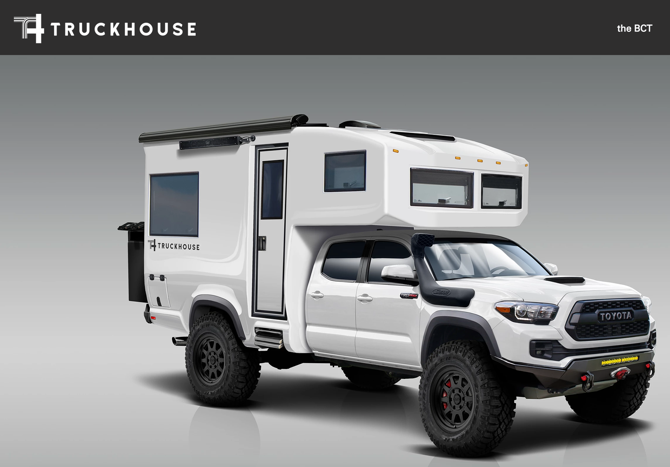 UNR Students, Faculty, & Staff – from a variety of disciplines
The Greater Northern Nevada Community
Historical Researchers
Small Business
Startups and Entrepreneurs
Independent Inventors / Makers
Artists
Incarcerated
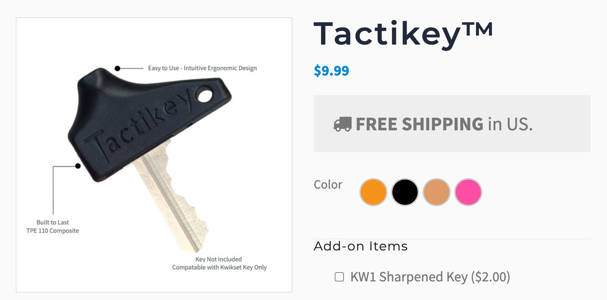 UNR PTRC | World IP Day 2021
How We Help
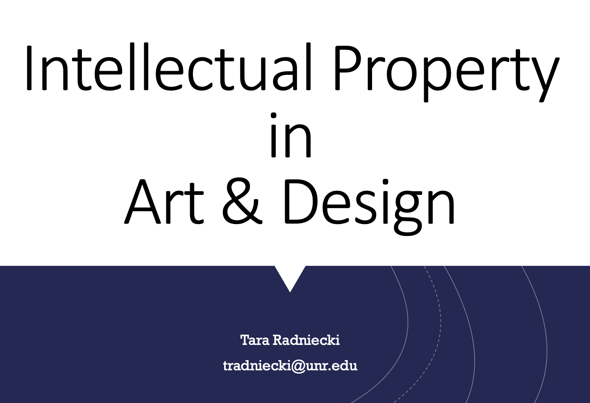 Individual Consultations - 100 a year 
Free Workshops and Classroom Instruction 
Collaborative Outreach with other Entrepreneurial-Minded Groups
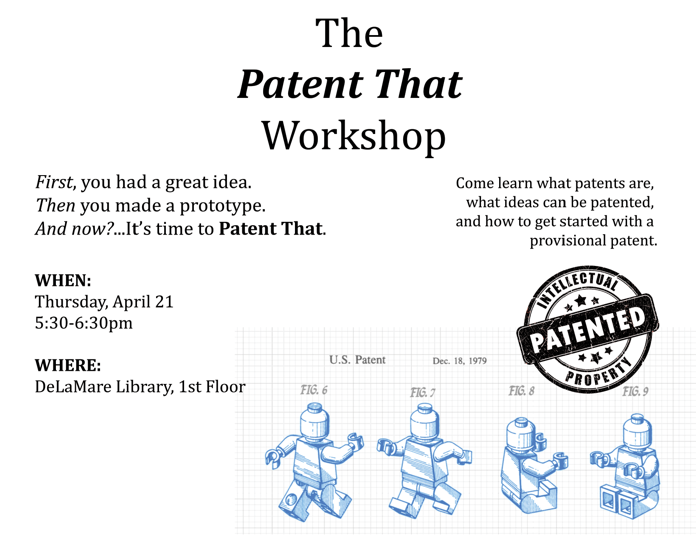 UNR PTRC | World IP Day 2021
The Consultation
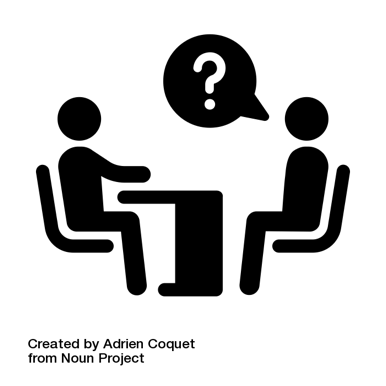 Determine the real need/type of IP
Instruction on what IP is, what registration protects (& doesn’t), and how to obtain it.
Teach how to search existing IP
Answer non-legal questions and connect users to critical information (USPTO, NOLO)
Give referrals and information for next steps (Most often to the SBDC and Pro Bono Assistance Program)
UNR PTRC | World IP Day 2021
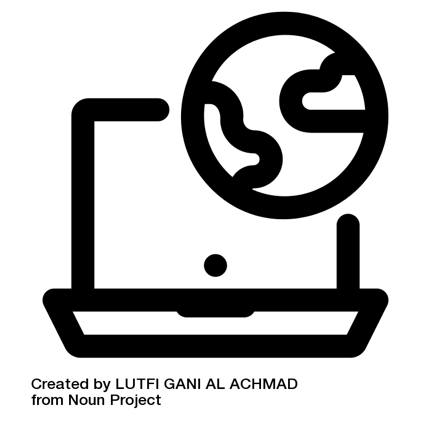 Resources We Use
Espacenet
USPTO PatFT, AppFT, PAIR, TESS
WIPO PATENTSCOPE
Google Patents
Common Key Concepts
CPC Classification Function and Hierarchy
Searching by Assignee/Applicant
How to Read a Patent
Access/Downloading
International Protection: PCT and Madrid Protocol
UNR PTRC | World IP Day 2021
We meet people wherever they are in their journey.
UNR PTRC | World IP Day 2021
When NOT Protecting IP Makes Sense
Who are they?
What are their goals?
What’s their product lifespan?
What are their resources?
UNR PTRC | World IP Day 2021
[Speaker Notes: An entrepreneur or an artist? 
An app developer or a car manufacturer?
Goals: artists may want to share their work to gain more recognition, cutting edge companies may share to speed up innovation across the industry (tesla and Toyota)
There’s no patent police.]
Creative Commons Licensing
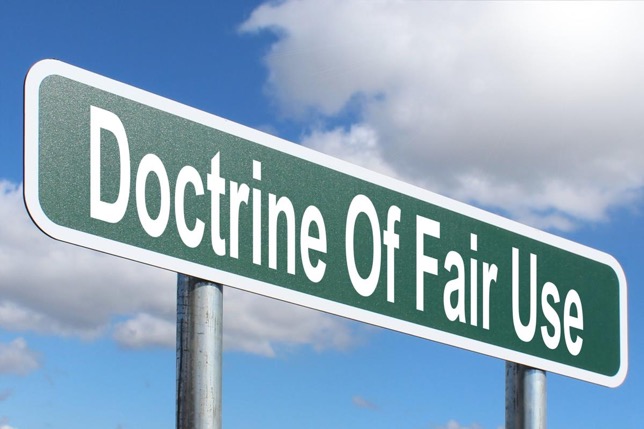 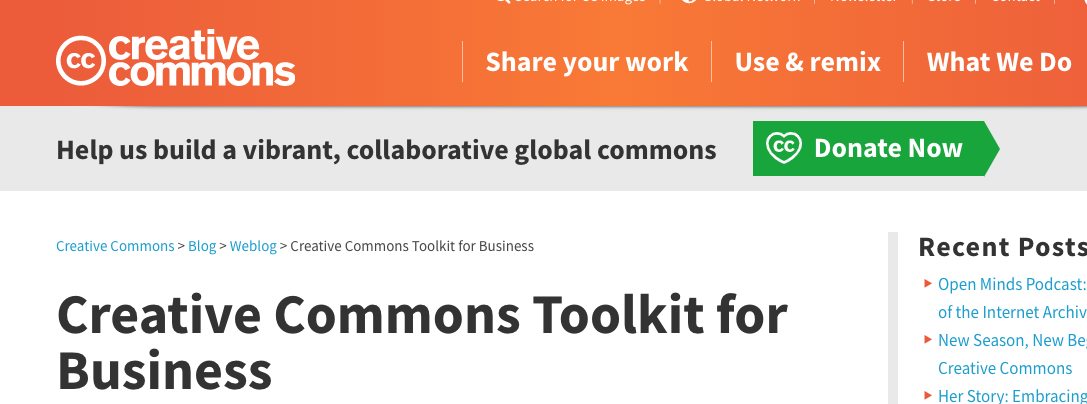 Doctrine of fair use by Nick Youngson CC BY-SA 3.0 Alpha Stock Images
https://business-toolkit.creativecommons.org/
UNR PTRC | World IP Day 2021
[Speaker Notes: As Paul Stacey puts it, Creative Commons licenses amplify the affordances of digital technology and provide an enhanced means for social production in the networked economy. CC licenses do this by:
removing artificial scarcity constraints;
removing barriers to access;
enabling rapid distribution and use;
allowing for customization, personalization, adaptation, translation, and localization;
providing a means for mass participation: fellow creators, end users, customers, and partners can contribute their expertise, suggest improvements, add new features, make enhancements, create derivatives, and ensure currency;
distributing production, and making it possible to produce work faster, generate work of greater breadth and depth, innovate, and increase quality; and
creating materials that are part of a shared global commons from which resources can be extracted for local use and to which local resources can be contributed.
The 6 Economic Benefits Identified
The toolkit materials focus on the 6 economic benefits of using CC licenses that we have identified so far: 1) reduce production costs, 2) reduce transaction costs and legal uncertainty, 3) increase access to innovation and reduce marketing costs, 4) increase first mover advantage, 5) increase “opportunity benefits” and build a reputation, and 6) promote sustainability. We examine these benefit further in this document. They are a work in progress–we think there is still room for improvement and additional discussion. If you are interested on helping us continue developing these tools, please send us your feedback to creativecommons.pt@gmail.com.]
Who We’ve Helped
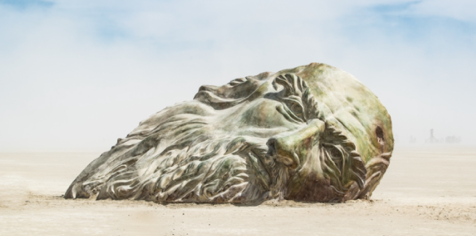 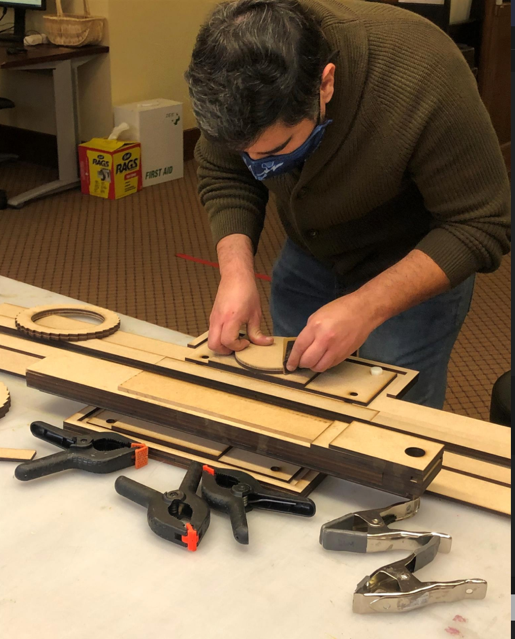 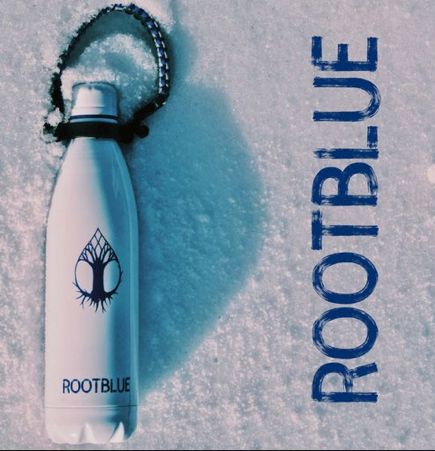 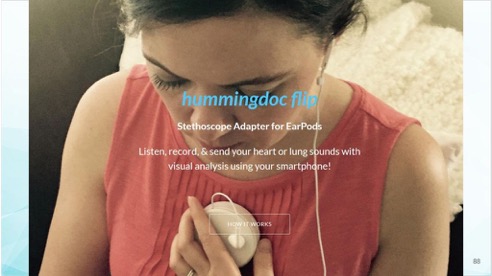 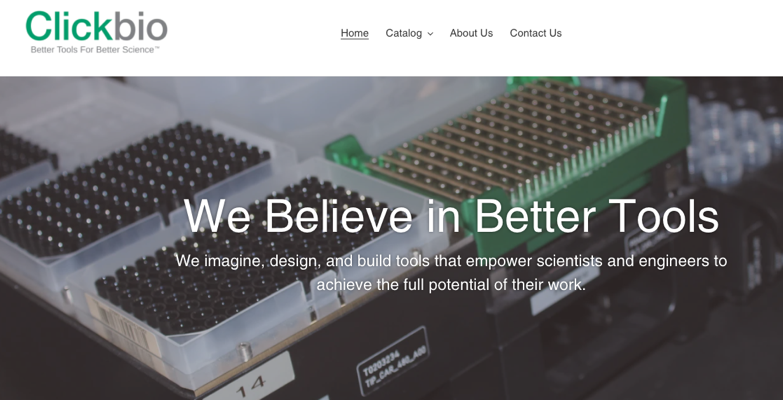 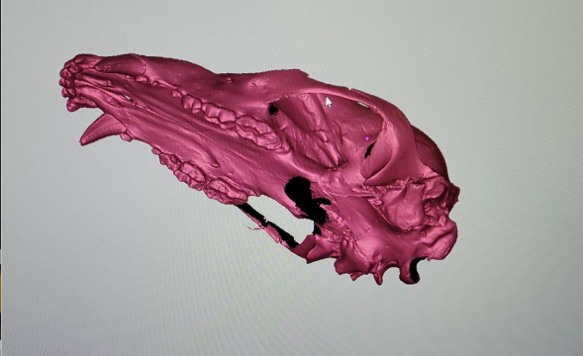 Your Agency or Department Name | World IP Day 2021
[Speaker Notes: As Paul Stacey puts it, Creative Commons licenses amplify the affordances of digital technology and provide an enhanced means for social production in the networked economy. CC licenses do this by:
removing artificial scarcity constraints;
removing barriers to access;
enabling rapid distribution and use;
allowing for customization, personalization, adaptation, translation, and localization;
providing a means for mass participation: fellow creators, end users, customers, and partners can contribute their expertise, suggest improvements, add new features, make enhancements, create derivatives, and ensure currency;
distributing production, and making it possible to produce work faster, generate work of greater breadth and depth, innovate, and increase quality; and
creating materials that are part of a shared global commons from which resources can be extracted for local use and to which local resources can be contributed.
The 6 Economic Benefits Identified
The toolkit materials focus on the 6 economic benefits of using CC licenses that we have identified so far: 1) reduce production costs, 2) reduce transaction costs and legal uncertainty, 3) increase access to innovation and reduce marketing costs, 4) increase first mover advantage, 5) increase “opportunity benefits” and build a reputation, and 6) promote sustainability. We examine these benefit further in this document. They are a work in progress–we think there is still room for improvement and additional discussion. If you are interested on helping us continue developing these tools, please send us your feedback to creativecommons.pt@gmail.com.]
Conclusion
How We Help
Who We Are
Who We Help
Nation-wide network of Patent and Trademark Resource Center
Makerspace
Everyone:
Students, staff, faculty
Community Members
Small Businesses
K12
Meeting people where they are in their making and IP journey.
UNR PTRC | World IP Day 2021
Thank you!
For more information visit: 
https://library.unr.edu/delamare 
or https://bit.ly/usptoptrc
Tara Radniecki, MLIS
tradniecki@unr.edu